International Workshop on Covering & Screen Materials
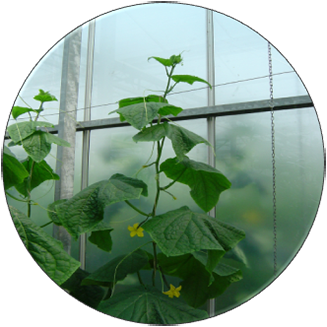 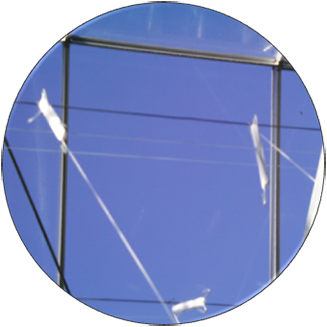 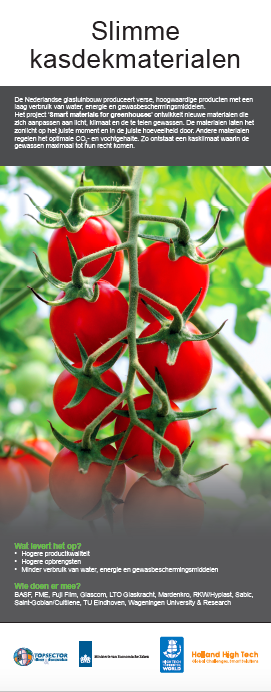 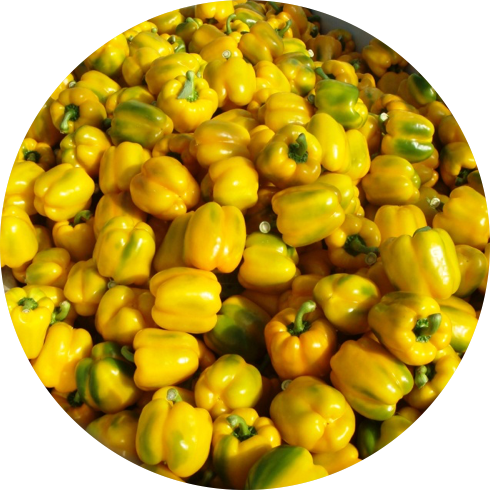 25 April 2024
Invitation
Wageningen University & Research Greenhouse Horticulture organises a workshop on Covering & Screen Materials for international participants. Target group are companies (supply industry and growers) active on the field or interested in the topic. 

Registration & Costs
For registration go to the FME website: https://fme.powerappsportals.com/event/registration?id=Workshop_on_Covering_Screen_Materials96714405
Wageningen 
University & Research
Greenhouse HorticultureViolierenweg 1, 2665 ZG
Bleiswijk, the Neterlands
Programme

 9:00	Registration
 9:30 	Opening & Introduction: Intro: Overview new developments (Silke Hemming)
 9:45 	Greenhouse systems and crop yield in different climatic region worldwide (Cecilia Stanghellini?) 

10:15 	Coffee break

10:45 	Measurement of most important covering and screen properties (Vida Mohammadkhani)
11:15 	Evaluation of material performance – the role of models (Gert-Jan Swinkels)
11:45 	Production increase by diffuse light – the importance of Hortiscatter (David Katzin)

12:15 	Lunch and Network (poster Smart materials, Energlik, KaEb)
13:15 	Visit WUR greenhouse experiments (integral greenhouse concepts: e.g. ETFE greenhouse with strawberries, Winterlight greenhouse with cucumbers, KAS20230 anthurium under low-e
14:15 	BEST Kas - results of several years (Monique Bijlaard)
14:45 	Energy saving by low-e coatings (Frank Kempkes)
 
15:15 	Coffee break

15:45 	UV in the greenhouse – a benefit? (Esther Meinen)
16:10 	NIR reflecting materials – the holy grail? (David Katzin)
16:30	Spectrum shifting materials – a future topic? (Silke Hemming)
16:50.  Conclusions (Silke Hemming)

17:00 	Network drinks



Friday 26 April 2024 10-12: Possibility to visit WUR LightLab, Wageningen